Экскурсия по памятным местам
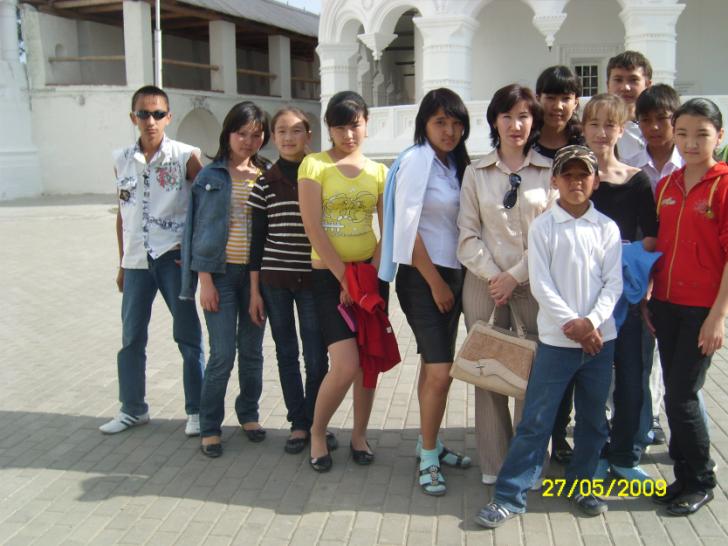 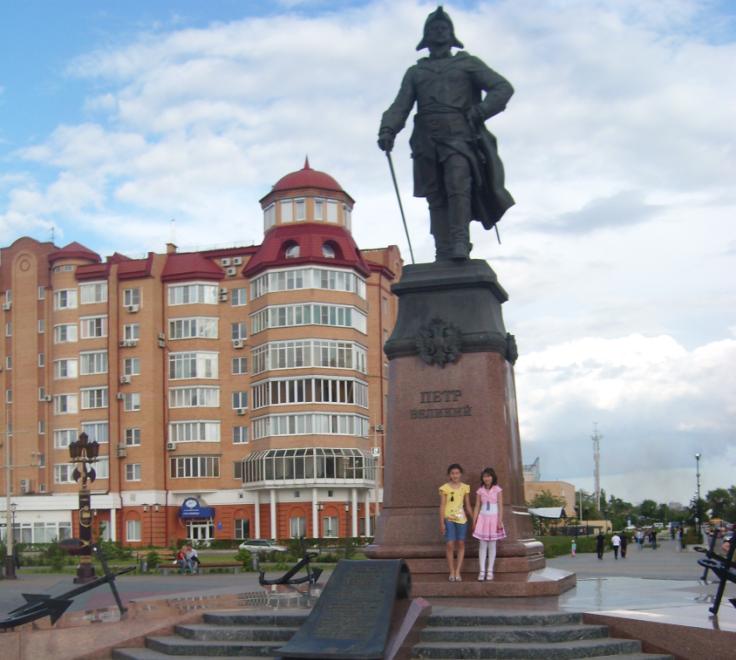 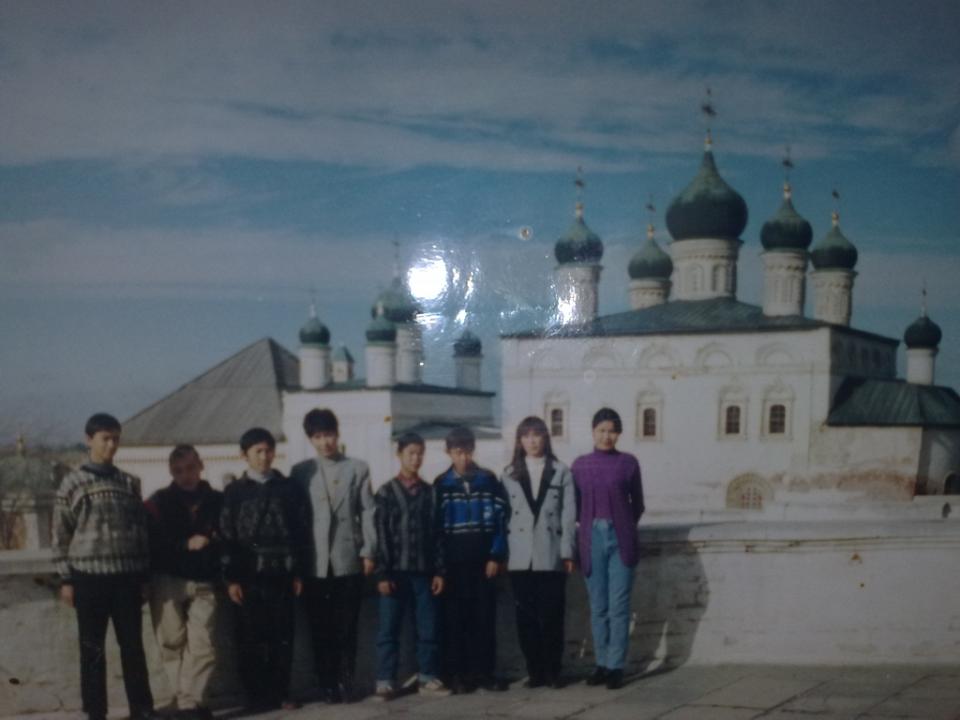 Занятие психологического клуба  «Познай себя»
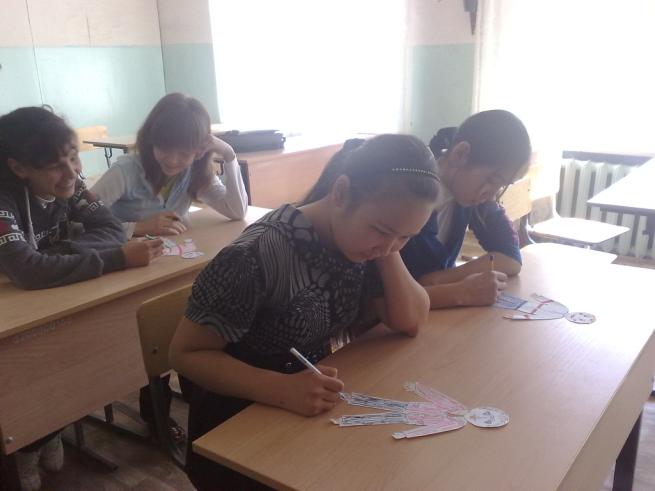 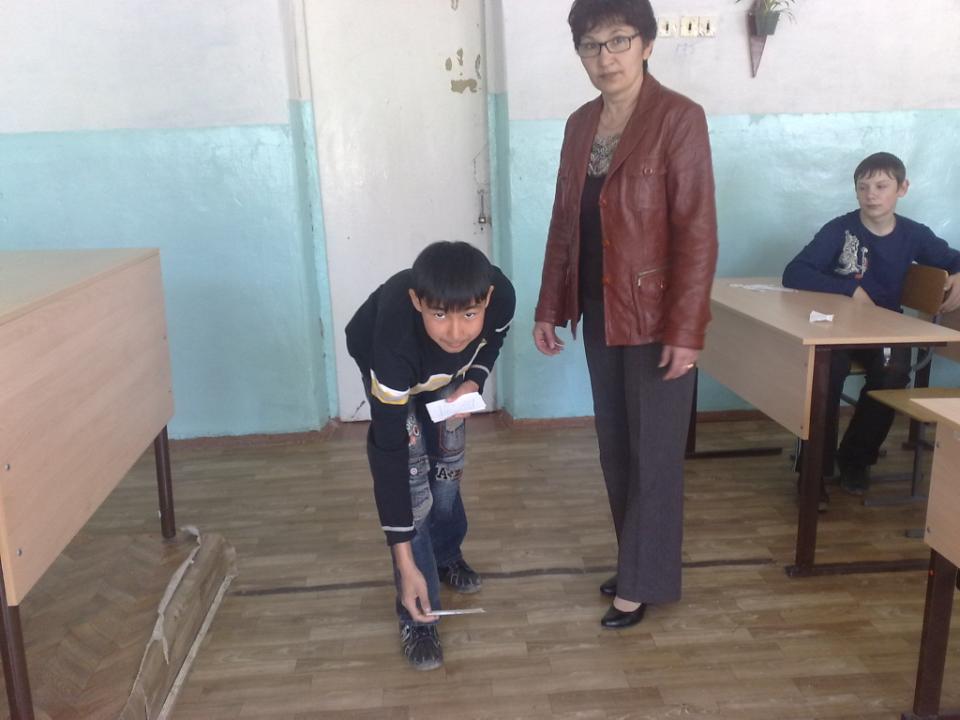 Акция 
«Мы против 
СПИДа»
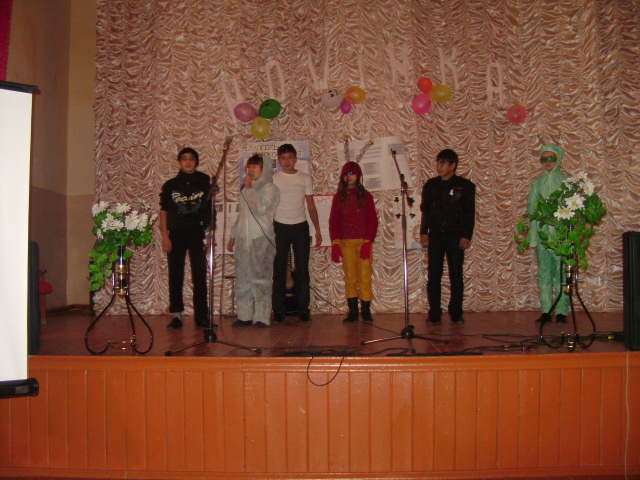 Чтобы СПИД – чума ХХI века
Не грозил ни мне, ни тебе,
Помоги, человек, человеку,
Чтобы быть человеком вдвойне.
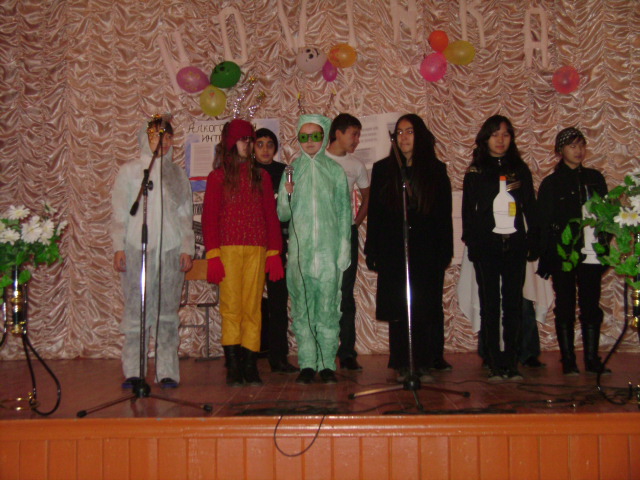 Пусть сигареты и алкоголь
Нас не подкупят, братья и сестры!
Уйдут печали, покинет боль,
Пока не поздно, пока не поздно!
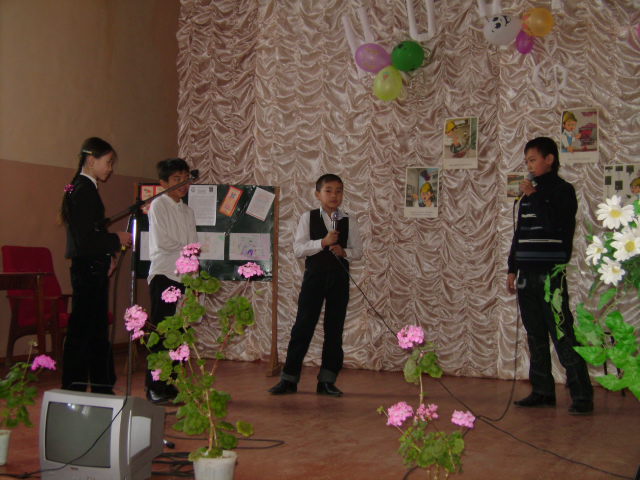 Спасение планеты в наших руках
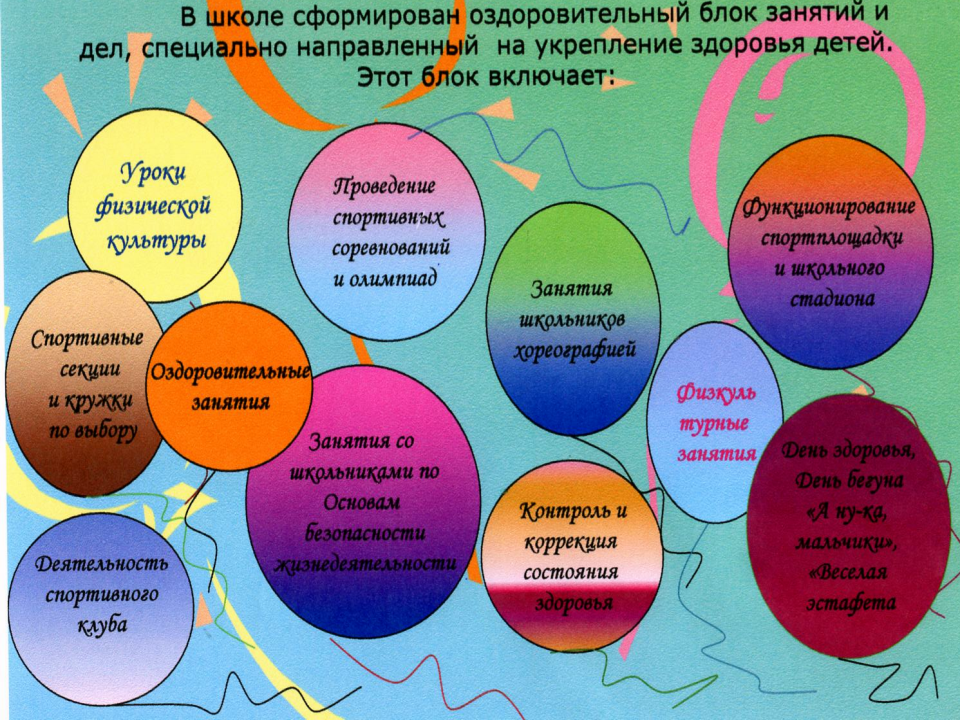